Origins of Japanese Nationalism
Aims of the Meiji Government
The Meiji Restoration of 1867-69 aimed to return to rule by a centralised monarch. 
To the Japanese, being "modem" in the second half of the nineteenth century meant having an economic system of industrial capitalism and a political system of liberal or quasiliberal constitutionalism.
A conscript army of 46,000 loyal to the central government was created. 
Authority remained in the hands of a small number of people enjoying widespread support.
The central foreign policy objective was a negotiated revision of treaties which Western countries forced the country to sign during the Tokugawa years, and which relegated Japan to an inferior status. 
Foreign expansion offered a means of ameliorating potential threats from a Samurai class disgruntled about their loss of status.
What potential domestic and foreign issues could the Meiji Restoration cause?
Early Moves
It would not be until 1894, that Britain agreed to a new and equal treaty, giving Japan sovereignty over its economic policies. Other nations quickly followed. To politicians the revisions vindicated their policy of adopting European constitutionalism and industrialization. The Japanese public, however, were unhappy that foreigners no longer had to live in designated enclaves. 
Still, there were some in Japan who resented the adoption of Western customs, deploring the behaviour of Ito Hirobumi in entertaining foreign guests.
Another Western practice that Japanese saw as a prerequisite to modernisation was the adoption of an empire. In 1875 the Japanese absorbed Sakhalin Island in return for ceding the Kuriles to Russia. Four years later the Okinawan King was made a Japanese pensioner,  and the Islands became a prefecture. 
In 1874 3600 were sent to punish Taiwanese aborigines for the slaughter of fifty-four Ryukyuan fisherman.
Korea
Look at the Map. Why would Korea pose issues for a new outward looking Japan?
Relations were established in 1876. 
China objected as Korea was nominally a tributary state. 
Throughout the 1880s Sino-Japanese relations detriorated as the Japanese attempted to replicate their modernisation program in the peninsula.
In 1882 mutineers in Seoul attacked Japanese causing them to flee. Chinese troops eventually quelled the rebellion. Japanese claims for compensation were ignored. 
In late 1884 the Japanese attempted to organise a coup to put the Gaehwadang in power. It was suppressed with Chinese assistance and the Japanese legation was burnt. In January the Japanese returned with two divisions and seven warships. Diplomatic relations were restored and Korea paid ¥100,000.
In May at Tianjin, both China and Japan agreed to remove their troops from Korea and to give the other nation four months warning of any planned movements.
Meaning
These incidents of 1881 through 1885 established a pattern that would repeat itself several times over the next twenty-five years as Japan carved out a colonial empire in Asia. 
The Japanese press and political opponents of the government would put forth a rhetoric of Asia-wide (pan-Asian) solidarity as they beat the drums on behalf of causes such as Korean independence from China or Asian equality with the West. 
Their vision of Asian unity placed Japan in charge, as tutor and military hegemon. The Japanese government would rein in but not repudiate such voices, as it moved more cautiously in a similar direction. 
What are the potential risks of the Japanese foreign policy?
The First Sino-Japanese War
In 1894 the pro-Japanese Korean revolutionary, Kim Ok-gyun was murdered in Shanghai. Chinese authorities caused outrage by refusing to conduct an investigtion. 
In response to the Tonghak Rebellion, China sent 3,000 troops to Korea. Seeing this as a violation of the Tianjin convention, 8,000 Japanese troops captured the Korean king Gojong and occupied Seoul. By July 25, they had replaced the existing Korean government with members of the pro-Japanese faction
Armies
Japan
French trained with a German structure.
Compulsory military training from 17-20.  After which they formed a reserve.
220,000 after mobilisation. With logistical support of 153,000. 
Only two divisions had new eight round rifles. The rest used the Murata single-shot.
Artillery was Italian built in Osaka using Krupp designs. About 15 years out of date.
China
Three distinct armies. The Manchu bannerman (descendents of the Qing conquerers), the Green Standard Army (an armed Han constabulary), the Braves (mercenaries recruited from outlying provinces).
There was no fixed training. Only the Huai army, created to suppress the Taiping Rebellion, was western trained.
Paper strength of around 1.3 million. Varying estimates of how many actually participated. Lowest figure is 350,000. Little logistical support aside from hired peasant labourers. 
No uniform rifle. 40% used handheld weapons or bows. 
Artillery was scarce.
Pay was in arrears and opium use rife.
Navies
Japan
12 cruisers 
8 corvettes 
1 ironclad warship
26 torpedo boats, 
66 auxiliary/armed merchant cruisers and converted liners.

Who was more likely to be victorious?
China
2 battleships
12 cruisers
7 corvettes
34 torpedo boats
34 52 gunboats
9 armed transports
The Chinese navy was older and maintenance was poor. Tactics and training were non-existent. The signals book was in English.
Treaty of Shimonoseki
Japan gained Taiwan and the Penghu and Diaoyu Islands. They also got the Liaodong Peninsula, but surrendered it after France, Germany, and Russia objected.
Korea was now a Japanese sphere of influence.
311 million taels of silver in reparations (meaning Japan made a profit from the war). At four and a half times the national budget, the indemnities allowed Japan to massively subsidise the ship-building interest.
Japanese gunboats could patrol the Yangtse.
Four more treaty ports (notably Chongqing, Suzhou and Hangzhou). 
Manufacturing to be allowed in the treaty ports.
Other impacts
The victory vindicated the Meiji reforms. 
The Port Arthur Massacre (3,000 – 60,000 killed) set a precedent for Japanese attrocities against Chinese civilians. 
Japan had to send an army of sixty thousand troops to put down fierce Taiwanese resistance to Japan’s initial colonial occupation, and forty-six hundred Japanese troops died from combat or disease.
Japan was outraged by the triple intervention and subsequent Russian construction of a railway to Dalian. In 1898 China signed a 25-year lease of Liaodong with the Qing. It redoubled modernisation efforts. 
Japanese prestige amongst Western Powers rose. Having predicted an easy Chinese victory, they now regarded Japan the preminent Asian power.
At home, the war inspired a huge outpouring of nationalist pride. It won the government strong support in the Diet for its previously controversial budget proposals. The press praised the righteousness of Japan’s war on behalf of “civilization. The unifying effect of expansionism was a lesson not lost upon the government, which indeed went into the war in part to shore up support at home.
Nationalism also increased in China. Even non-elite Chinese began to take foreign affairs into their own hands;  their weapons were boycotts and strikes against foreign goods and companies.
How far did Japan benefit from its victory over China?
Korea
The Japanese-sponsored Gabo reforms of 1894–1896 transformed Korea. 
Legal slavery was abolished in all forms.
The yangban (bureaucratic/noble) class lost all special privileges. 
Outcastes were abolished. 
Equality of law was declared.
Child marriage was abolished.
Korean history was introduced in schools. 
The Chinese calendar was replaced with the Gregorian calendar.
The prominent opponent to the reforms, Empress Myeongseong, was murdered by Japanese agents (without government knowledge) in October 1895.
Emigration
Japanese business leaders and writers beginning in the 1880s envisioned emigration as a way to allow impoverished Japanese to better their own lives and to enrich Japan by sending their earnings home. 
By 1907 there were sixty-five thousand Japanese in Hawaii and sixty thousand in the continental United States. 
The wages sent home by these emigrants, for the most part agricultural laborers, accounted for about 3 percent of all Japanese foreign exchange earnings in these years.
 Some prominent Japanese at the time considered this peaceful emigration and trade to be an alternative to colonization by force. But most Japanese journalists, intellectuals, and government officials came to see economic expansion and emigration as partners to, and not substitutes for, an expanding colonial empire backed by a powerful military.
Why might Japanese emigration to the USA cause issues?
Anglo-Japanese Alliance (1902)
Japan had contributed the most to the British led multinational force that suppressed the Boxer Rebellion. They then had the right to station a ‘peacekeeping force’ near Beijing.
Both nations were worried about increased Russian influence in NE China.
They promised to militairly assist each other if one was at war with multiple adversarys.
Britain recognised Japan’s preeminence in Korea.
Is there any significance to the Alliance?
The Russo-Japanese War
Over the next several years, Japanese leaders sought above all to solidify hegemony in Korea. One option viewed with favor by Ito¯ Hirobumi in particular was a diplomatic deal with the Russians. Japan would grant them primacy in Manchuria if they would retreat in Korea. Through 1903, the government negotiated in a halfhearted way with Russia. In fact, Japan was unwilling to concede full control of Manchuria to the Russians, and the latter were equally insistent on maintaining a Korean presence. In addition, political parties, journalists, and leading intellectuals, including a group of prominent Tokyo Imperial University professors, held rallies and issued increasingly forceful calls for war. This strengthened the hand of hawkish voices among the Japanese negotiators. The atmosphere—and the role of a jingoistic press—was quite similar to that in the United States on the eve of the Spanish- American War of 1898. By February 1904, the Japanese government had decided to secure its position in Korea as well as Manchuria by force. It declared war on Russia. This began the Russo-JapaneseWar, Japan’s second major military struggle over Korea in a decade. 
From the outset, leaders of the Japanese army and navy viewed this war as a risky endeavor. Confirming their fears, the military results were mixed. Japan won a string of land battles as it advanced north on the Korean peninsula toward Manchuria. The army also prevailed in January 1905 in a half-year siege of Port Arthur at the tip of the Liaodong peninsula. In May 1905 the navy destroyed the Russian fleet off the coast of Korea. Yet the Japanese could not rout the Russian forces completely, and their own human and material losses were high. Japanese armaments were running short. Funds were scarce. The Russians also had motive to stop fighting. They feared that a continued war would incite revolutionary movements back home. 
In May 1905 the Japanese oligarchs secretly asked the American president, Theodore Roosevelt, to mediate. A treaty of peace was negotiated at Portsmouth, New Hampshire, and signed on September 5, 1905. The settlement reflected the uncertain military situation. The Japanese gained control of Russian railway lines in southern Manchuria and took over Russian leases in two Manchurian ports as well. They also won recognition of their exclusive rights in Korea. But aside from territorial rights on the southern half of the virtually uninhabited Sakhalin island, Japan emerged with no outright gains of land and no financial compensation. This contrasted sharply with the Sino-Japanese War. Public opinion at home was severely disappointed. 
Andrew Gordon, A Modern History of Japan: From Tokugawa Times to the Present, Oxford, Oxford University Press, 2003
Meanwhile Korea, now free from overt Chinese influence and nominally independent, found itself exposed to Japanese economic exploitation and political guidance. The latter was often hamfisted and occasionally gave rise to acts of brutality like the murder of a recalcitrant queen in 1895, plotted by senior Japanese officials in Seoul without the knowledge of the Tokyo government. AntiJapanese elements in Korea, having been disappointed by China turned for possible succor to Russia. That country, with the building of the trans-Siberian railway in the 1890s, had been following an aggressively expansionist policy in northeast Asia and was by 1900 the dominant power in Manchuria. The tsar and his advisers showed themselves equally eager to extend their influence into Korea but, not unnaturally, this development was keenly contested by the Japanese. Negotiations having failed, war broke out in 1904.
The Russo-Japanese War of 1904--5 was far more sustained and serious than the conflict with China had been ten years previously. Two hundred thousand Japanese and some three hundred thousand Russians lost their lives or were wounded in the land fighting, which took place in Manchuria. The Japanese troops, led by General Nogi Maresuke (1849-1912), gradually won the upper hand. After capturing the great Russian stronghold at Port Arthur in January 1905 following a seven-month siege, they went on to their final triumph at Mukden in central Manchuria. Throughout the hostilities, the seas between Iapan and the mainland were dominated by the Japanese navy, which won a historic victory when Admiral Togo Heihachiro (1847-1934) intercepted and destroyed a Russian relief fleet near the island of Tsushima in May 1905. The American president, Theodore Roosevelt, acted as an intermediary in the subsequent peace negotiations. In the treaty of Portsmouth (New Hampshire) Russia agreed to cede southern Sakhalin and Port Arthur, together with its surrounding territory, to Japan. Korea now became a Japanese protectorate, with Ito Hirobumi as the first resident-general, and was eventually annexed outright in 1910.
Thus, the Meiji era ended on a note of resounding diplomatic success. Treaty revision had been accomplished; the national frontiers were clearly defined and made secure. Japan's army and navy had acquitted themselves well in two major wars, and it was generally recognized that Japan had a "natural" sphere of influence in northeast Asia.
R.H.P Mason and J.G. Caiger, A History of Modern Japan, Hong Kong, Tuttle Publishing, 1997
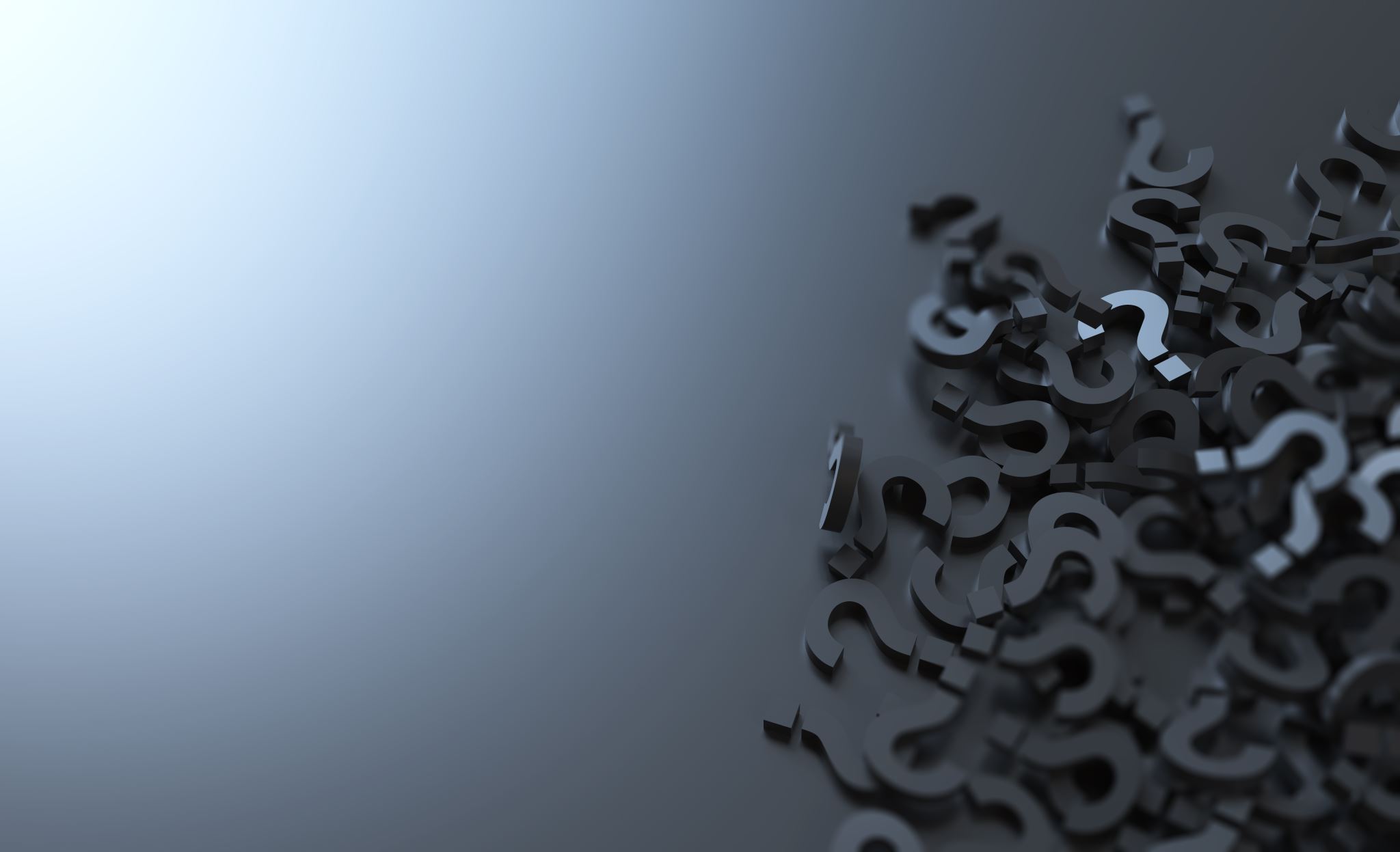 Compare and contrast what the sources reveal about the Russo-Japanese War
Consequences
Despite Japan having joined the club of first-rate powers, it still only occupied the bottom rung of the ladder and thus Japan was extremely sensitive to being accorded the status of an equal partner.
The public disappointment about the Treaty of Portsmouth felled the oligarchic cabinet of General Prince Katsura Taro and ushered in a new regime unprecedented in the relatively humble status of its members.
Japanese legations overseas were upgraded to embassies and, by 19I1, Japan enjoyed full tariff autonomy.
Japan signed agreements with Britain, France and the USA to recognise their preeminence in Korea in return for security guarantees of their Asian colonies. In 1909 they signed a secret entente with Russia agreeing to split Manchuria between them.
With a second victory over a larger power in a decade, the defining institutions of the Meiji state-empire, a large army and navy, and oligarchic rule-were all forged in the crucible of war and depended on international conflict for their sustenance.
How far did Japan benefit from the Russo-Japanese War?
Deterioration in Japanese-US relations.
In 1899 the United States adopted an “Open Door policy,” which insisted that all nations have equal access to any of the ports open to trade in China. This position set the Americans against Japanese claims to hold special rights in Manchuria. 
The United States had become a naval power in the Pacific in the 1890s. This new power was demonstrated in the dispatch of the US fleet on a global tour from 1907-1909.
Japan’s victory in the Russo-Japanese War, which altered the image of Japan in the eyes of many Americans, as it was now clear that Japan had become a major power in East Asia. Hence, the image of a strong and confident Japan was directly reflected upon Japanese immigrants in the US and as a result their presence became increasingly perceived as a menace. This fear was exacerbated by the prevailing belief of the time that Asians were of a race that could not be assimilated into American society.
In 1907–08 the United States forced Japan to accept the so-called Gentleman’s Agreement. This limited Japanese immigration to close relatives of people already there. 
In 1909 and 1911 California came close to passing Alien-Land Ownership bills. These acts targeted the increasingly prosperous Japanese farmers who threatened the power of white landowners. They only failed due to the intervention of President’s Roosevelt and Taft, who feared the Japanese government’s reaction. 
President Wilson campaigned in California on an anti-Japanese platform and supported greater state rights. Though there were loopholes the Alien Land Law was passed in 1913. Japan expressed its outrage in a strong note of diplomatic protest – in the tersest language permitted in time of peace.
Why did Japan find the US discriminatory practices so intolerable?
Annexation of Korea
In 1907 the Plan of National Defense was formulated. 
The plan outlined a "steady expansion" of Japan’s interests in Manchuria and Korea and of the growing Japanese presence in South Asia and "the other shore of the Pacific Ocean.’ This ongoing advance of empire was to be supported by another major augmentation of Japan's armed forces, to produce twenty-five standing divisions for the army (with a mobilization potential of twice that) and two battle fleets, each headed by eight capital warships, for the navy.
Armed resistance to Japan by ‘Righteous Armies’ spread throughout the countryside. Over 17,000 are killed. 
A wave of assassinations also targets Japanese officials, including Ito Hirobumi.
Japan had already confirmed the policy of Annexation in1909. However, it was left only to minimize side effects and obtain an international justification.
In August 1910, the Korean Empire was formally annexed by the Empire of Japan.
Western commentary on Japanese colonialism in this stage was overwhelmingly favorable. British and American visitors to Taiwan and Korea spoke glowingly of the "amazing progress" of Taiwan under Japanese administration, of the "courage, devotion, and insight" of the Japanese administration in Korea after centuries of "racial and political decay.” Only a few foreign observers amended this lavish praise by noting that Japanese colonialism was harshly authoritarian and quite exploitive, that the Taiwanese had little affection for their colonial rulers, and that Korean attitudes toward Japanese rule were those of outrage and despair.
How could the Annexation benefit Japan?
Further Nationalism
Compulsory education was increased by two years. Teachers were now to be revered as state servants. The curriculum emphasised nationalism and the status of the emperor. Youth groups came under government control.
The Imperial Military Reserve Association were formed. Numbering two million, they prepared men for war along with containing outbreaks of civil unrest.
Scholars rejected both Sino-centric and Western models of international relations. They claimed a special place for Japan as a divine realm that “constitutes the head and shoulders of the world and controls all nations.” Their ideas were popular within the Meiji government.
Meiji rulers accepted a geopolitical logic that led inexorably toward either empire or subordination, with no middle ground possible. They saw the non- Western world being carved up into colonial possessions by the strong states of the West. They decided that Japan had no choice but to secure its independence by emulating the imperialists. That prosperity could be achieved through trade and emigration was rejected.